人教精通版四年级上册
This is my new friend
WWW.PPT818.COM
Review
Brother, brother, this is my brother.
I love my brother.

Sister, sister, this is my sister. 
I love my sister.

Brother, sister, we play together.
This is Liu Xing’s family. You can ask Liu Xing “Who’s this?”
She is my sister.
She is my mother.
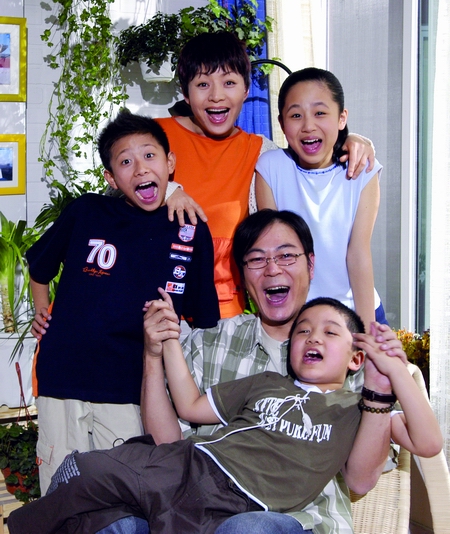 He is my father.
He is my brother.
I’m a teacher. Is your father a teacher, too?
No, he isn’t.
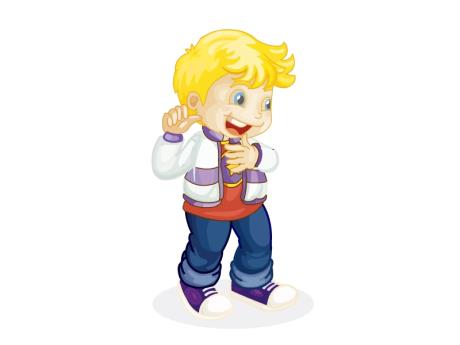 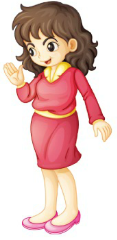 Is he a farmer?
No, he’s a postman.
Jim is telling Gao Wei something about his father’s job. Guess what does his father do?
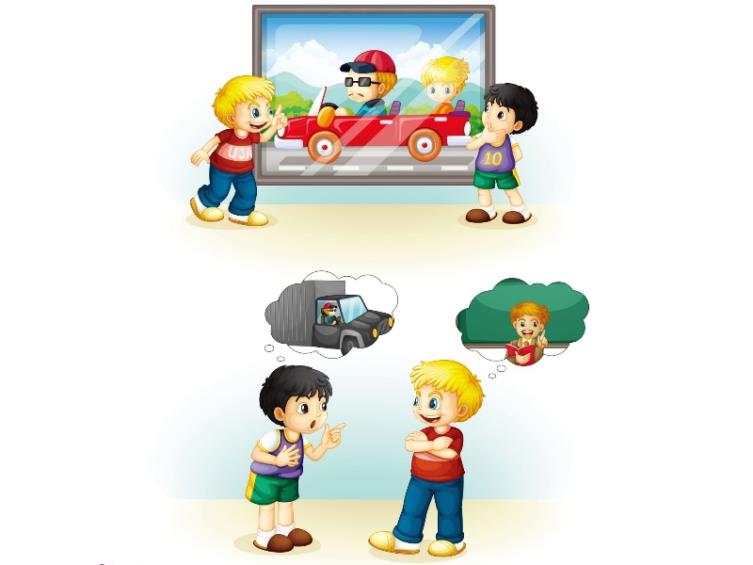 观看动画，模仿回答
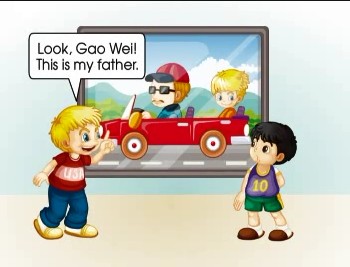 询问职业的其他句型
1. What’s your job? 你是做什么工作的？
    What’s his/ her job? 他/她是做什么工作的？

2. What do you do?你是做什么工作的？
    What does he/ she do?他/她是做什么工作的？
He is cool! 他真酷！

cool一般用在口语中，表示某人打扮时髦、动作潇洒或表示感叹“棒极了”。
例如：Your father is cool！你爸爸太酷了！

cool也可以表示天气情况，意为“凉爽的”。
例如：It’s cool today. 今天很凉爽。
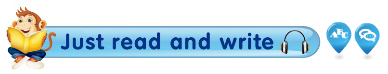 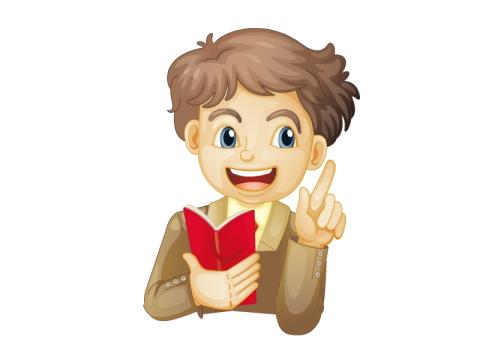 teacher
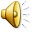 My mother is a teacher.
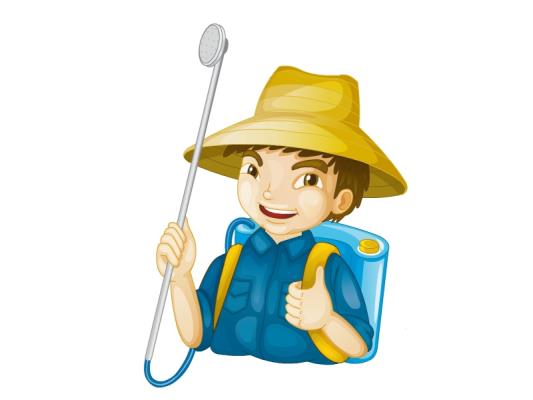 farmer
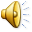 He is a farmer.
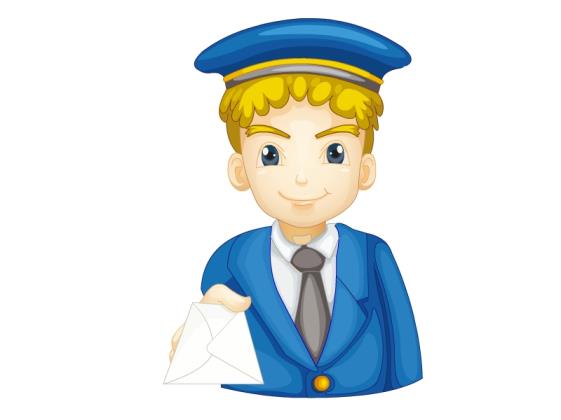 postman
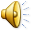 My father is a postman.
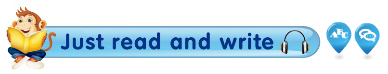 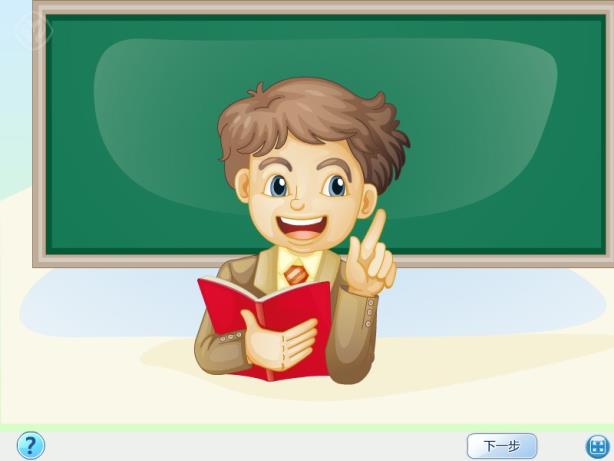 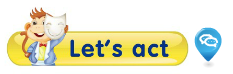 观看动画，学习表演
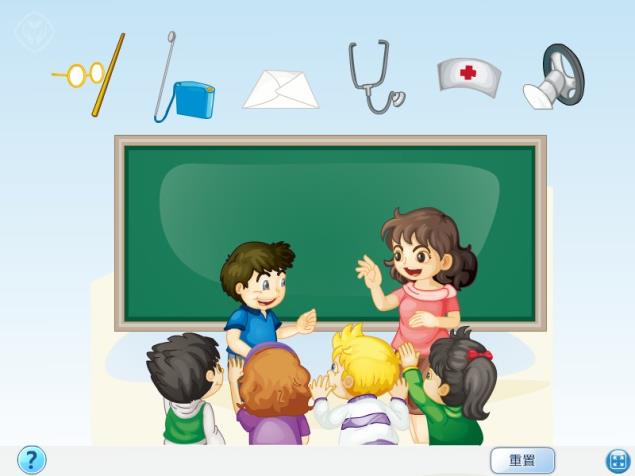 Practice
情景表演
Kate正在和朋友谈论家人的职业，她该如何询问朋友家人的职业呢？这时就可以时用句型：What does your…do?
例如：What does your brother do?
          He is a farmer.
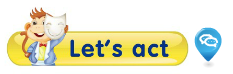 “我的职业理想”游戏
一位同学时用准备好的道具表演相关职业的典型动作，老师提问：“What does he do?”其他学生回答：“He’s a…”。
Language use
假定一位新同学来到班里，他从各个方面接触同学们。今天大家在一起谈论各自家庭的照片。这时新同学很想了解同学爸爸的职业。你们帮他俩编创一个询问并介绍爸爸的职业的对话吧！